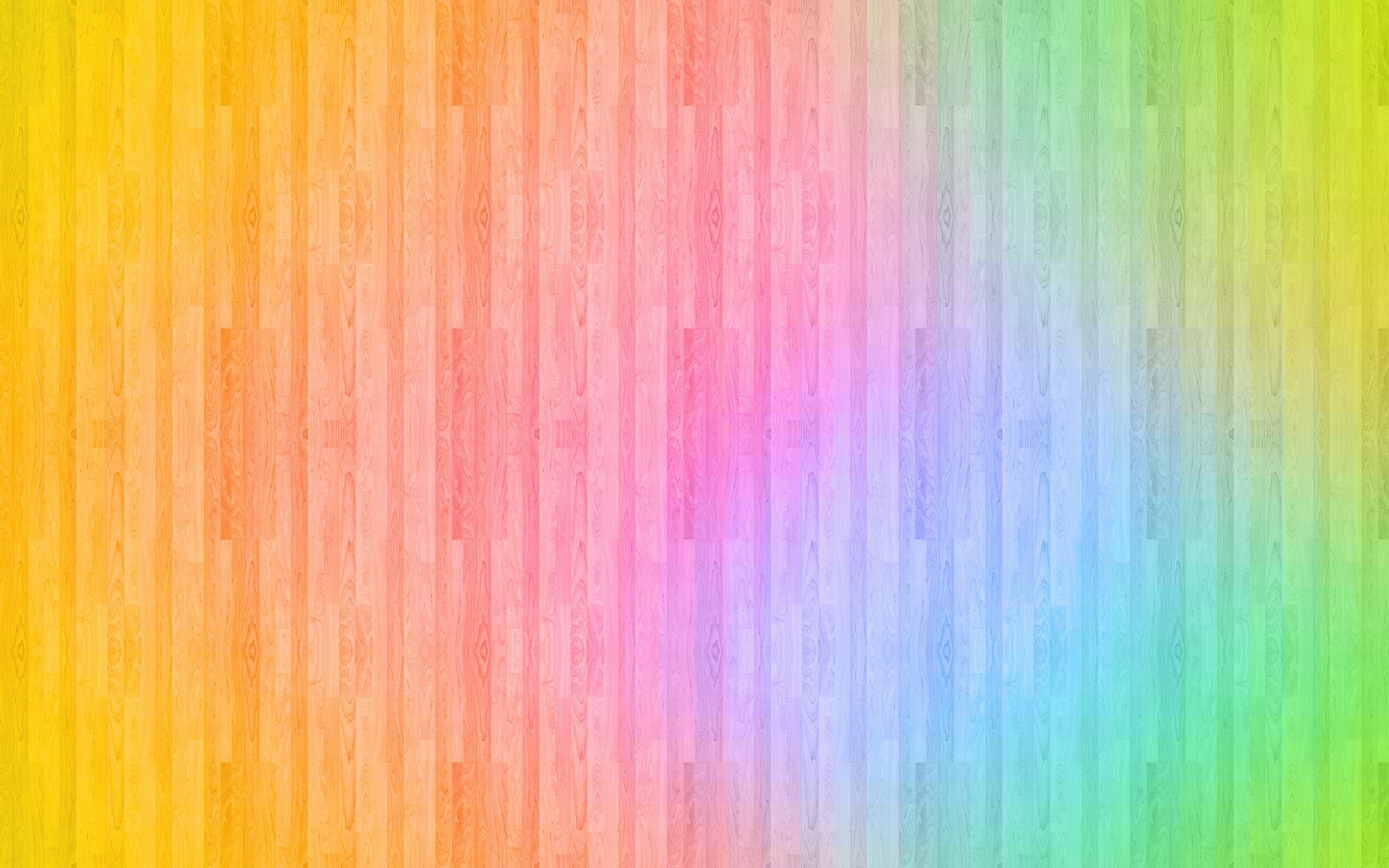 высшее,1998 г. Бурятский государственный университет, специальность «Филология».
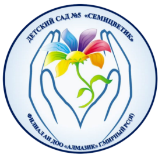 Администрация детского сада
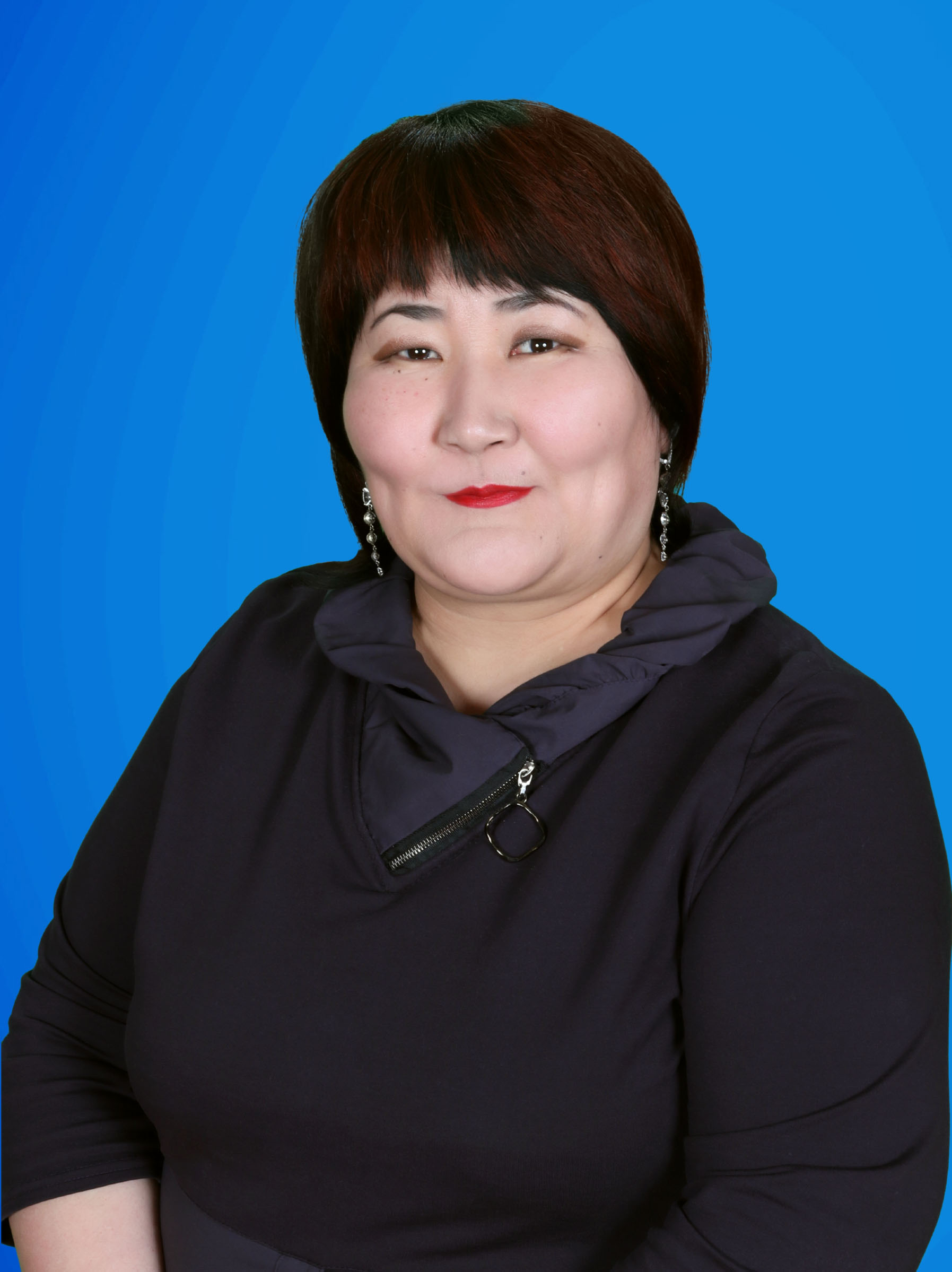 Михайлова Екатерина Сергеевна
Заведующий детским садом №5 «Семицветик»
Образование: высшее,1998 г. Бурятский государственный университет, специальность «Филология». Квалификация: «Учитель бурятского языка и литературы» 
Контактный телефон: 3-37-04.
Адрес электронной очереди: mikhailovaes@almazik.org
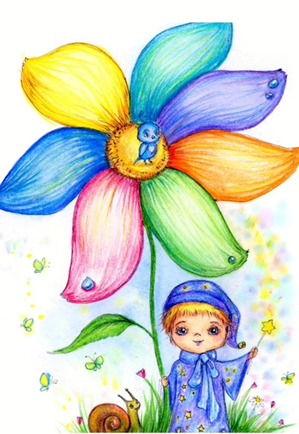 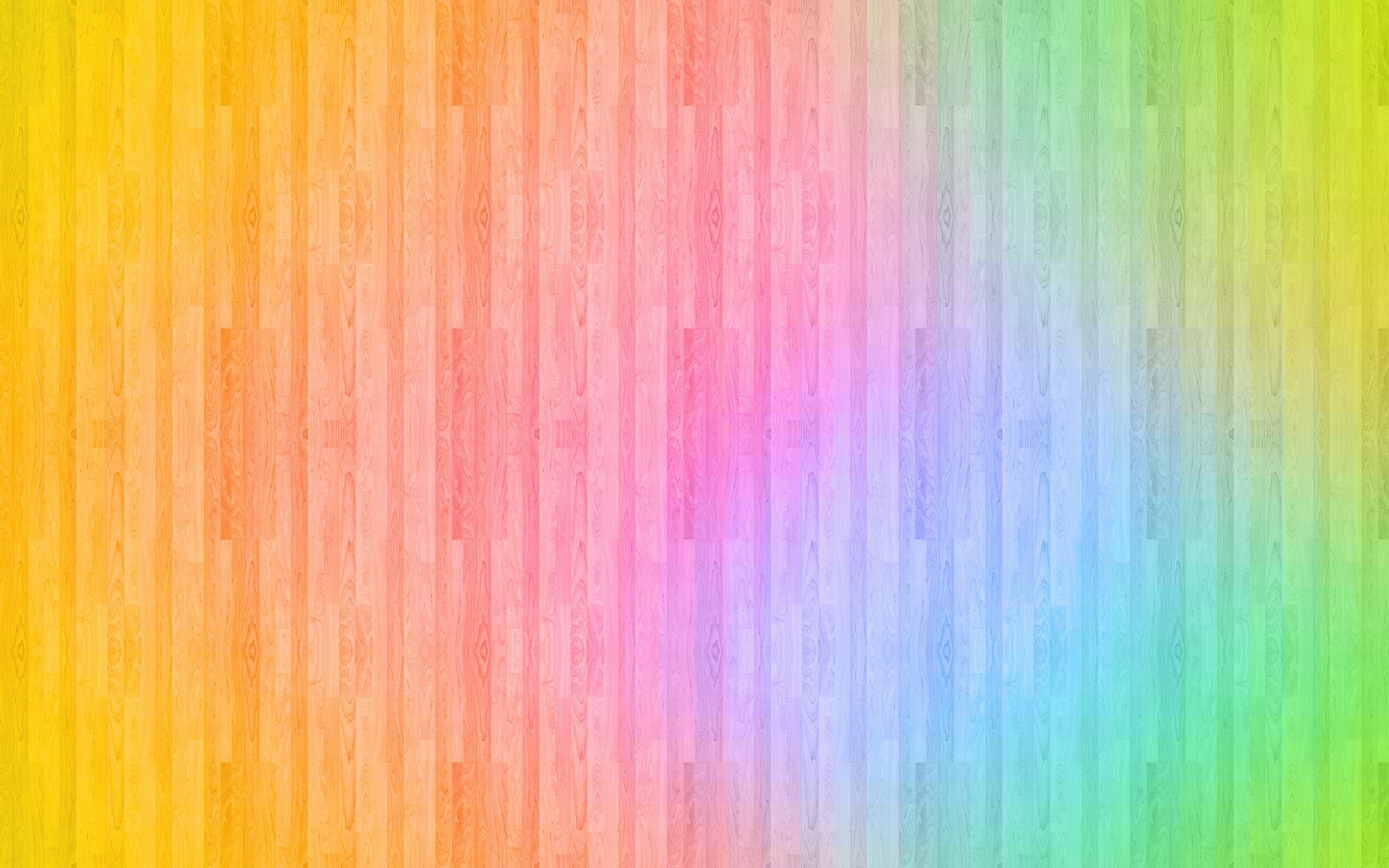 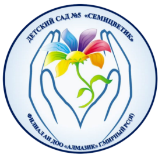 Администрация детского сада
Снычева Роза Муратовна
Врач – педиатр детского сада №5 «Семицветик»
Образование: «Северо – Осетинская государственная медицинская академия», Республика Северная Осетия – Алания, г. Владикавказ, 2005 г. 
Специальность: педиатрия. 
Квалификация: врач.
Квалификационная категория: высшая.
Контактный телефон: 3-37-01.
Адрес электронной почты: Medik5@anodo.ru
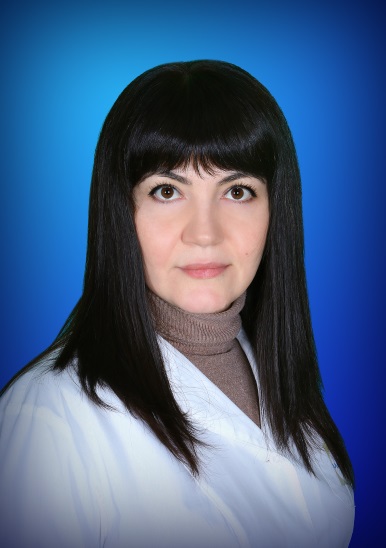 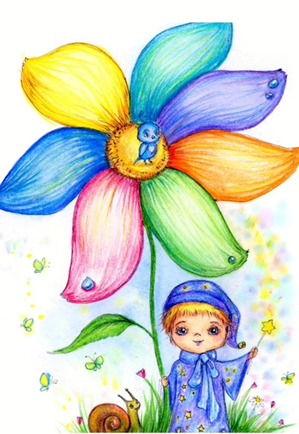 Платонова Татьяна Степановна
Старшая медицинская сестра детского сада №5 «Семицветик»
Образование: Алданское медицинское училище. 
Специальность: фельдшер. 
Квалификация: медицинская сестра по педиатрии.
Квалификационная категория: высшая.
Контактный телефон: 3-37-01.
Адрес электронной почты: Medik5@anodo.ru
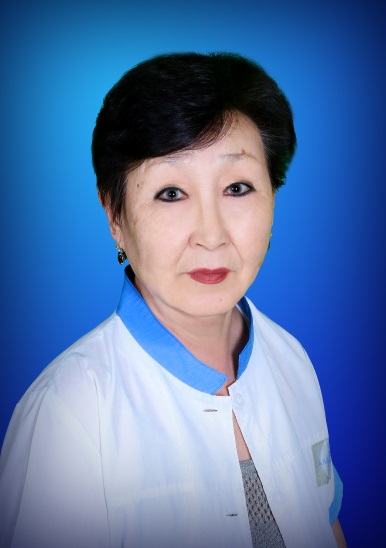 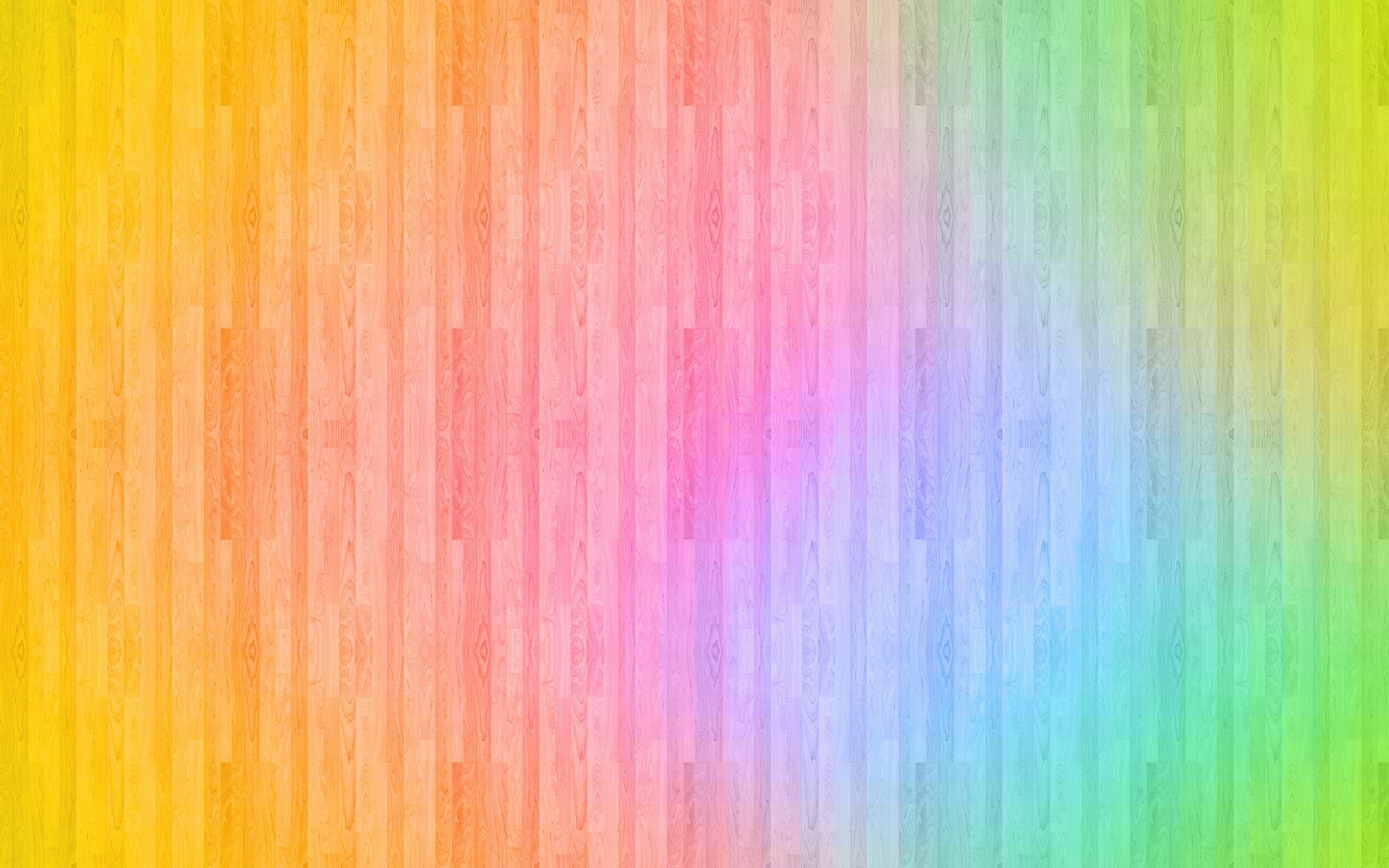 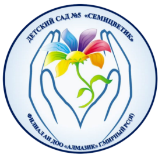 Администрация детского сада
Кобелева Ольга Сергеевна
Заведующий хозяйством детского сада №5 «Семицветик»
Образование: н/о высшее, БГИ. Специальность Финансы
Контактный телефон: 3-37-02
Адрес электронной почты: zavhoz5@almazik.org
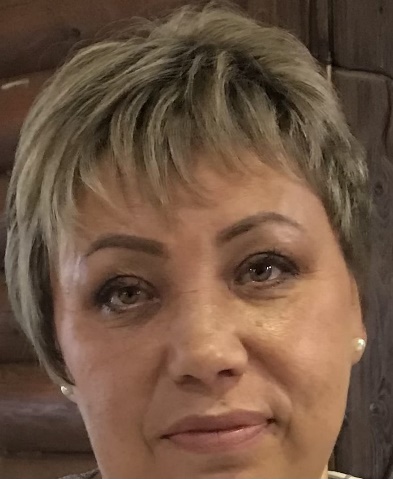 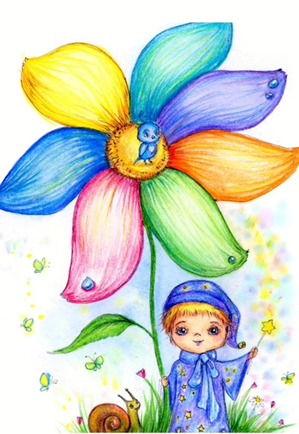